01.06.2020
Úpravy předpisů o hnojivech, krmivech a ochraně vod (nitrátová směrnice),  hospodaření se živinami
Jan Klír
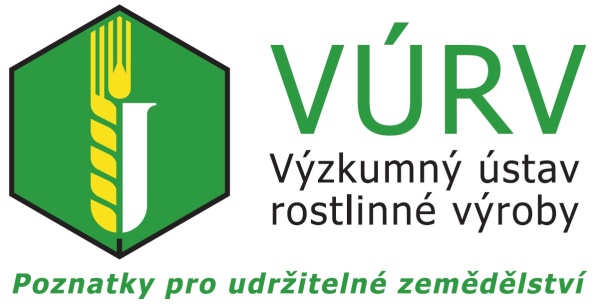 klir@vurv.cz 							   www.vurv.cz tel. 603 520 684		                                                                           www.nitrat.cz
Úpravy předpisů souvisejících s používáním hnojiv, příp. krmiv, z hlediska ochrany vod před znečištěním
Zákon č. 156/1998 Sb., o hnojivech (návrh novely je v PSP)
vyhláška č. 377/2013 Sb., o skladování a způsobu používání hnojiv (novela se připravuje)
Zákon č. 91/1996 Sb., o krmivech (novela, uvádějící mimo jiné i možnost skladování krmiv na zemědělské půdě)
vyhláška č. 295/2015 Sb., o provedení některých ustanovení zákona o krmivech (novela stanovující podmínky pro skladování volně ložených objemných krmiv, tedy siláže a senáže na zemědělské půdě je účinná od 10.02.2020)
Zákon č. 254/2001 Sb., o vodách
nařízení vlády č. 262/2012 Sb., o stanovení zranitelných oblastí a akčním programu (novela po mezirezortním připomínkovém řízení – odeslána ke schválení  do vlády; v prezentaci je uveden současný návrh)
Zákon č. 156/1998 Sb., o hnojivech (návrh novely zákona a navazujících vyhlášek, v přípravě)
Navržené úpravy v zákoně č. 156/1998 Sb.:
terminologie (místo „pomocných rostlinných přípravků“ - „rostlinné biostimulanty“) 
doplnění možnosti používat i jiné technologické vody, než ze zemědělské prvovýroby (např. z potravinářského provozu, ale s přidáním pouze vody a po uvedení do oběhu na „ohlášení“)
povinnosti pro skladování digestátu stejné jako u kejdy (u organických hnojiv vyrobených pro vlastní potřebu už nebude platit nutnost odděleného skladování a označování skladů ani zákaz mísení hnojiv s jinými látkami)
možnost ukládání organických hnojiv na z.p. – nejen kompost, ale i separát digestátu
zavedení možnosti opakovaného uložení tuhých statkových a organických hnojiv (jen kompost a separát digestátu) až po 4 letech
povinnost nahlásit ÚKZÚZ použití sedimentu, a to min. 14 dní před použitím
povinnost vedení evidence výnosu hlavního a vedlejšího produktu (mimo TTP)
pro závody nad xx ha (bude upřesněno) povinnost vedení evidence v elektronické podobě a předávání ÚKZÚZ v elektronické podobě ve stanoveném formátu (odložená účinnost, od 2022?)
Zákon č. 156/1998 Sb., o hnojivech (návrh novely zákona a navazujících vyhlášek, v přípravě)
Navržené úpravy ve vyhlášce č. 377/2013 Sb.:
nastavení povinné skladovací kapacity na digestát na min. 4-měsíční produkci (jako u kejdy)
zavedení podmínek pro „příkrmiště“ (jako pro uložení hnoje, tedy jen na vhodných místech schválených v havarijním plánu, od vody min. 50 m nebo 100 m při sklonitosti nad 5°), 1x za rok (do konce května) odklidit výkaly a stelivo/krmivo
požadavek zapravení technologických vod po aplikaci na ornou půdu, s výjimkou aplikace hadicemi a aplikace na víceleté plodiny
doplnění „normativů“ odběru živin rostlinami
doplnění formátu pro elektronickou evidenci hnojení a výnosů, i pro automatizovaný datový výstup k zaslání dat na ÚKZÚZ
Vyhláška č. 295/2015 Sb., o provedení některých ustanovení zákona o krmivech (novela s účinností od 11.02.2020)
Objemná krmiva určená výhradně pro krmení hospodářských zvířat, tedy siláž nebo senáž lze skladovat volně ložená na zemědělské půdě jednorázově po dobu max. 8 měsíců (celková hmotnost do 200 t, sklizeno nejvýše z 10 ha), a to jen za stanovených podmínek: 
vzdálenost min. 50 m od zvláště chráněných území (NP, CHKO, rezervace, …)
vzdálenost min. 50 m od útvarů povrchových vod a od ochranných pásem vodních zdrojů (OPVZ)
pozemek – sklon do 5°, bez meliorace, bez zamokřených, propustných a lehkých písčitých půd
zabezpečit, aby nedocházelo k ohrožení jakosti vod, poškození půd ani krmiv zeminou
sušina materiálu větší než 33 %
úložiště zakrýt tak, aby do něj nemohla vtékat srážková ani povrch. voda
zabránit úniku výluhů mimo úložiště 
opak. na stejném místě uložit krmiva nejdříve po 4 letech od vyskladnění.
Vyhláška č. 295/2015 Sb., o provedení některých ustanovení zákona o krmivech (novela s účinností od 11.02.2020)
Uvést půdu do původního stavu do 1 roku od zahájení skladování. 
Zahájení skladování oznámit orgánu ochrany ZPF, místo a dobu vodoprávnímu úřadu.
Skladová karta úložiště – datum založení, sušina a množství naskladněného materiálu, termín vyskladnění.                                                                                                                                                                                                                                                                                                                                                                                                                                                                          
Při opakovaném uložení objemných krmiv nebo při jejich skladování na zemědělské půdě po dobu delší než 8 měsíců musí být splněno navíc:
„místo vhodné k uložení objemných krmiv“ musí být schváleno v havarijním plánu,
max. doba uložení 12 měsíců, od data založení.
Příprava novely NV č. 262/2012 Sb., o vymezení zranitelných oblastí a akčním programu (od 2020)
NV č. 262/2012 Sb. = prováděcí předpis k § 33 vodního zákona
novela pod č. 235/2016 Sb. (+ technická novela č. 27/2018 Sb.)
3. revize zranitelných oblastí (ZOD)
4. akční program (na období 2016–2020)
příprava současné novely (účinnost od 1. července 2020)
4. revize zranitelných oblastí (ZOD)
5. akční program (na období 2020–2024)
opatření vycházejí z výsledků výzkumu, monitoringu akčního programu a návrhů z praxe
informace na www.nitrat.cz a v LPIS
Příprava novely NV č. 262/2012 Sb., o vymezení zranitelných oblastí a akčním programu (od 2020)
Novela bude obsahovat:
Úpravu vymezení zranitelných oblastí (revize ZOD, návrh zpracován ve VÚV TGM, v.v.i.). 
Úpravu opatření pro hospodaření (5. akční program nitrátové směrnice na období 2020–2024, s účinností od hospodářského roku 2020/2021).
Návrh revize vymezení zranitelných oblastí(účinnost od 01.07.2020)
Katastrální území přidaná do zranitelných oblastí
Katastrální území přidaná do zranitelných oblastí
Katastrální území přidaná do zranitelných oblastí
Katastrální území přidaná do zranitelných oblastí
Katastrální území odebraná ze zranitelných oblastí
Katastrální území odebraná ze zranitelných oblastí
Katastrální území odebraná ze zranitelných oblastí
Návrh 5. akčního programu nitrátové směrnice na období 2020–2024 (účinnost od 01.07.2020)
DPB zčásti ve zranit. oblasti: pokud je nad 2 ha v ZOD = DPB v ZOD
zatím jen pravidlo v LPISu pro zařazení DPB podle principu „> 50 %“ 
nutné dát i do NV (soudní spory – je část DPB v ZOD nebo není v ZOD?) 
rozšiřuje se praxe agronomického dělení DPB (DZES 5, DZES 7d) 
s ohledem na kontrolu (např. uložení hnoje na z.p.) je potřeba jednoznačně specifikovat, že agronomické dělení DPB na jeho části (vnitřní erozní parcely apod.) nebude měnit zařazení do ZOD 
zčásti v ZOD: 9 tis. DPB (155 tis. ha), u 25 % se bude zařazení měnit (+/-)
Opatření akčního programu pro hospodaření na půdě se týkají pouze DPB zařazených do ZOD, ale pro celý závod (tedy i mimo ZOD) platí
výpočet bilance dusíku v průměru na 1 ha celého závodu
limit 170 kg org. N živočišného původu v průměru na 1 ha celého závodu
větší skladovací kapacity na statková hnojiva (na 6-měs. produkci kejdy)
Přechod na hospodářský rok (období od 01.07. do 30.06.)
v souladu se statistikou spotřeby hnojiv (výkaz ČSÚ Zem 6-01)
Návrh 5. akčního programu nitrátové směrnice na období 2020–2024 (účinnost od 01.07.2020)
Zákaz hnojení přes zimu:
zákaz hnojení se nebude týkat dávek hnojiv do 5 kg N/ha 
možnost hnojení kejdou nebo digestátem až 14 dní po začátku zákazu hnojení, pokud budou průměrné teploty vzduchu nad 5 °C 
případné kontrole nutno doložit doklad od ČHMÚ 
za určitých podmínek lze požádat o zařazení vlastní kalibrované meteostanice do sítě stanic ČHMÚ
v souladu se zákonem č. 123/1998 Sb. o právu na informace o životním prostředí ČHMÚ zpřístupnil denní (vč. průměrné denní teploty), atd. klimatologické charakteristiky naměřené na stanicích ve správě ČHMÚ za období 1961–2019 (data za neukončený rok jsou však stále zpoplatněna): http://portal.chmi.cz/historicka-data/pocasi/denni-data/Denni-data-dle-z.-123-1998-Sb.#
posun u klimatických regionů 6–7 pro začátek zákazu hnojení (bude stejný jako u klimatických regionů 0–5) 
možnost o 14 dní dřívějšího předjarního hnojení u všech ozimů (výjimka nyní platí pouze pro řepku a ozimou pšenici)
Období zákazu používání dusíkatých hnojivých látek 
na orné půdě a trvalých travních porostech
Návrh 5. akčního programu nitrátové směrnice na období 2020–2024 (od 01.07.2020)
Limity N k plodinám
do limitu N k jednotlivým plodinám bude započítán i dusík ze zbytků dusík vázajících plodin (25–50 kg N/ha); nová příloha (seznam plodin vázajících vzdušný dusík)
zvýšení cílových výnosů a limitů N, např. pro ječmen, žito, oves, tritikále, mák, hořčici a len (u obilnin cca o 0,5 t/ha a o 10 kg N/ha)
limit 40 kg N/ha u jetele a vojtěšky už nebude celkem za všechny roky pěstování, ale na každý rok
nastavení limitů N pro řepku podle výnosových hladin (přesun z tab. č. 5 do tab. č. 4)
Výnosy plodin a limity přívodu dusíku v hospodářském roce pro jednotlivé VH
Limity přívodu dusíku a potřeba hnojení
Jedná se o maximální limity N k jednotlivým plodinám. Započítá se do nich i dusík z organického hnojení, účinný v 1. roce (30–70 % N) a dusík po jetelovinách apod.
Skutečné dávky hnojiv se stanoví podle obecných pravidel (příprava novely vyhlášky č. 377/2013 Sb. – doplnění „normativů“ odběru živin rostlinami; příprava nového GAEC, příp. poradenského nástroje pro plány hnojení; příprava Ekoschémat – např. vyrovnané hospodaření se živinami).
Princip plánů hnojení byl použit i při stanovení limitů přívodu dusíku v ZOD:
potřeba živin na tvorbu výnosu hlavního, příp. vedlejšího produktu 
vliv obvyklých pěstitelských podmínek – např. N na tvorbu biomasy (řepka, mák), přívod N z pozdní jarní mineralizace (kukuřice, řepa, brambory, slunečnice) 
korekce na půdně klimatické podmínky pro jednotlivé výnosové hladiny.
Limit přívodu N byl vypočítán na „referenční výnos“ (při nižších výnosech hnojit méně):
u VH 1 na uvedený výnos („do 6,0 t/ha“  →  „6,0 t/ha“).
u VH 2 na vyšší výnos v uvedeném rozpětí (např. „6,0–8,0“  →  „8,0“) 
u VH 3 na výnos cca o 30 % vyšší, než je uvedeno („nad 8,0“  →   „10,4“).
Pšenice ozimá, potravinářská
Pšenice ozimá, potravinářská
Potřeba hnojení = potřeba živin na tvorbu výnosu hlavního a vedlejšího produktu (kg N/t zrna + příslušného množství slámy), po korekcích:
 přívod N z jarní mineralizace u kukuřice, řepy, brambor, slunečnice 
 vliv půdně-klimatických podmínek stanoviště (BPEJ, výnosová hladina) 
 vliv předplodiny (zlepšující předplodina, N fixující plodina)
 organické hnojení v dřívějších letech (např. působení hnoje 2. rokem)
 Nmin v půdě, obsah N v rostlinách, vývoj porostu, vývoj počasí atd.
Pšenice ozimá, potravinářská
Potřeba hnojení = potřeba živin na tvorbu výnosu hlavního a vedlejšího produktu (kg N/t zrna + příslušného množství slámy), po korekcích:
 přívod N z jarní mineralizace u kukuřice, řepy, brambor, slunečnice 
 vliv půdně-klimatických podmínek stanoviště (BPEJ, výnosová hladina)
 vliv předplodiny (zlepšující předplodina, N fixující plodina)
 organické hnojení v dřívějších letech (např. působení hnoje 2. rokem)
 Nmin v půdě, obsah N v rostlinách, vývoj porostu, vývoj počasí atd.
Pšenice ozimá, potravinářská
Potřeba hnojení = potřeba živin na tvorbu výnosu hlavního a vedlejšího produktu (kg N/t zrna + příslušného množství slámy), po korekcích:
 přívod N z jarní mineralizace u kukuřice, řepy, brambor, slunečnice 
 vliv půdně-klimatických podmínek stanoviště (BPEJ, výnosová hladina)
 vliv předplodiny (zlepšující předplodina, N fixující plodina)
 organické hnojení v dřívějších letech (např. působení hnoje 2. rokem)
 Nmin v půdě, obsah N v rostlinách, vývoj porostu, vývoj počasí atd.
Pšenice ozimá, potravinářská
Potřeba hnojení = potřeba živin na tvorbu výnosu hlavního a vedlejšího produktu (kg N/t zrna + příslušného množství slámy), po korekcích:
 přívod N z jarní mineralizace u kukuřice, řepy, brambor, slunečnice 
 vliv půdně-klimatických podmínek stanoviště (BPEJ, výnosová hladina)
 vliv předplodiny (zlepšující předplodina, N fixující plodina)
 organické hnojení v dřívějších letech (např. působení hnoje 2. rokem)
 Nmin v půdě, obsah N v rostlinách, vývoj porostu, vývoj počasí atd.
“Referenční“ výnosy plodin pro dané limity přívodu dusíku
Návrh 5. akčního programu nitrátové směrnice na období 2020–2024 (od 01.07.2020)
Omezení hnojení na podzim: 
po hnojení ke slámě je možné využít ještě 30 kg N/ha k řepce
za hnojení k meziplodině nelze považovat hnojení v době kratší než 2 týdny před sklizní meziplodiny nebo zapravením na zelené hnojení 
zvýšení dávky minerálního hnojení po obilnině v aplikačním pásmu III.b ze 20 na 40 kg N/ha
hnojení kejdou a digestátem pod jarní plodiny (bez slámy a meziplodiny)
až od 01.10.
v I. a II. aplikačním pásmu lze bez inhibitoru nitrifikace 
ve III. aplikačním pásmu pouze s inhibitorem nitrifikace (potřeba důkladného promíchání – s využitím dávkovacího zařízení pro řízenou homogenizaci) nebo posledních 14 dní před začátkem zákazu hnojení už bez inhibitoru nitrifikace (chladnější období, snížená nitrifikace)  
hnojení na podporu rozkladu slámy – jen při ponechání veškeré slámy
Maximální celková dávka dusíku v období po sklizni hlavních plodin
Možnosti snížení ztrát N z půdy
Je nutné hnojení na podporu rozkladu slámy? 
mikroorganizmy potřebují 8–12 kg N/t slámy
přednostně využít N vzniklý mineralizací v období po sklizni 
méně vhodné podmínky pro rozklad slámy (sucho, fungicidy)
za měsíc se rozloží jen 1–2 t slámy/ha 
neaplikovat hnojiva před podmítkou na čerstvě rozdrcenou slámu, ale až po zahájení rozkladu, před dalším zpracováním půdy
nízká účinnost minerálních, zejména tuhých N-hnojiv 
optimálně – tekutá statková nebo kapalná organická hnojiva (vyrovnání poměru C : N; dodání vláhy; dodání N v amonné formě, kterou potřebují mikroorganizmy pro svou činnost) 
vhodné je i použití inhibitorů nitrifikace
Přesný pokus s vlivem hnojení na rychlost rozkladu slámy (Ing. Gabriela Mühlbachová, Ph.D., VÚRV, v.v.i., 2019) 

Rozklad slámy obilnin v posledních letech neomezuje jen sucho, ale i obecně vyšší odolnost rostlin proti houbovým chorobám (vliv šlechtění) a působení fungicidů. 
Za 2,5 měsíce se v roce 2018 rozložilo jen 24 % (K) až 30 % a v roce 2019 33 % (K) až 41 % zapravené slámy, tedy 1,5–2,5 t/ha ze 6 t/ha slámy zapravené do půdy. 
V porovnání s nehnojenou kontrolou (K) zvýšilo hnojení rozklad slámy max. o ¼, a to v obou letech (absolutní rozdíl byl 6 % v roce 2018, resp. 8 % v roce 2019). 
Obsah minerálního dusíku v půdě byl však na konci pokusu v průměru hnojených variant o 100 % vyšší než na kontrole. Vzorky půdy byly odebírány z vrstvy 0–30 cm, na konci října byl zjištěn dusík převážně již ve formě dusičnanů. 
Je tedy třeba zvážit potřebu aplikace N-hnojiv (hlavně minerálních) a s ohledem na aktuální průběh počasí snížit nebo zcela vypustit hnojení na podporu rozkladu slámy. 
Hnojení je zbytečné, když je v půdě dusík vzniklý mineralizací v období po sklizni, zvláště, když se vlivem vysokých teplot rozklad organických látek ještě urychlí (např. v letech 2018 a 2019). Příp. je ve slámě nižší poměr C : N než obvykle (Německo 2018, kdy po zaschnutí rostlin v létě už nedošlo k přesunu N ze slámy do klasů).
Dusík dodaný ve hnojivech nemusí být vždy správně využit a navíc v létě podléhá větším ztrátám (únik amoniaku do ovzduší). Hnojení naopak může místo rozkladu slámy podpořit rozklad lehce rozložitelných organických látek v půdě a tím i uvolnění dalšího minerálního N. Tím se zvyšuje riziko vyplavení N z půdy v dalším období.
Návrh 5. akčního programu nitrátové směrnice na období 2020–2024 (od 01.07.2020)
Hnojení na deficitních nebo svažitých půdách s TTP
zvýšení dávek N na TTP s omezeným hnojením o 50 % (na 60 kg N/ha u minerálního hnojení nebo 120 kg celkového N/ha u organického hnojení)
Návrh 5. akčního programu nitrátové směrnice na období 2020–2024 (od 01.07.2020)
Skladování hnojiv, uložení na z.p. před použitím
možnost uložení i separátu digestátu na z.p., zatím bylo možné z organických hnojiv uložit na z.p. jen kompost (návaznost na novelu zákona o hnojivech)
stanovení maximální šířky hromady na poli na 20 m (netýká se kompostu)
Kukuřice ve III. aplikačním pásmu max. 2x po sobě
po kukuřici zůstává na podzim v půdě nejvíce reziduálního N
Návrh 5. akčního programu nitrátové směrnice na období 2020–2024 (od 01.07.2020)
Bilance dusíku 
vypočítat do 31.12. za ukončený hospodářský rok (poprvé za 2020/2021)
možnost odpočtu dodaného dusíku z důvodů neovlivnitelných ztrát (až při poklesu výnosu min. o 30 % proti průměru z posledních 5 let)
limit bilančního přebytku 70 kg N/ha z.p. závodu v průměru 3 let
příloha: způsob výpočtu bilance, „normativy“ odběru živin
Průměrný odběr živin
PLÁNY HNOJENÍ x BILANCE ŽIVIN
Průměrná spotřeba hnojiv v ČR (1980–2019)(kg živin na 1 ha využívané zemědělské půdy: 3,5 mil. ha v roce 2019)
Minerální hnojiva (MZe ČR)
Statková (ze ŽV) a organická hnojiva, hlavně digestát (VÚRV, v.v.i.)
Vývoj zemědělské bilance dusíku v ČR (2006–2019)
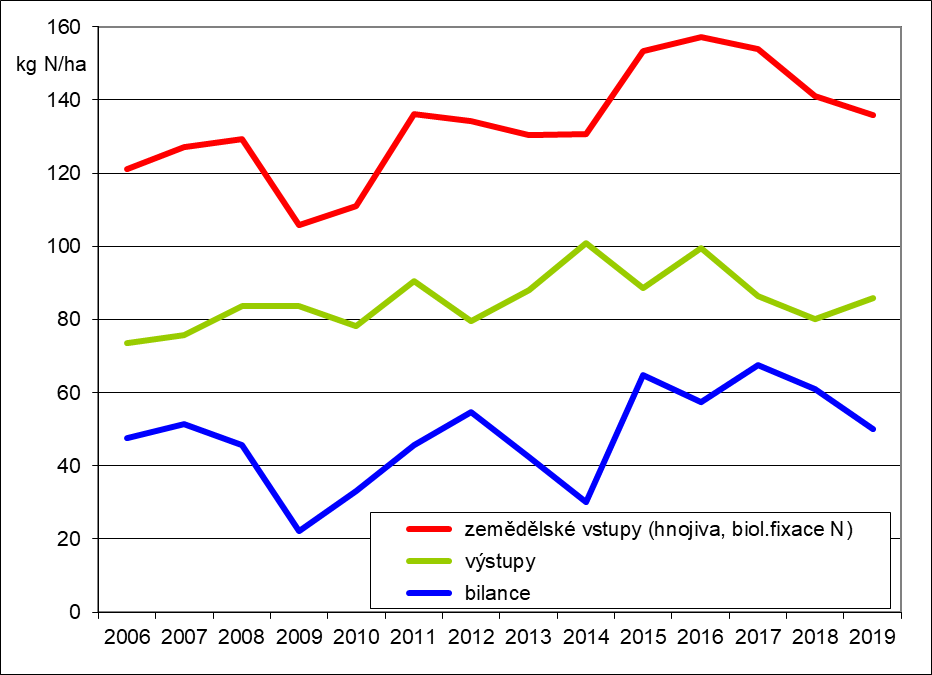 Bilance N v ČR a ve vybraných závodech (2006–2018)
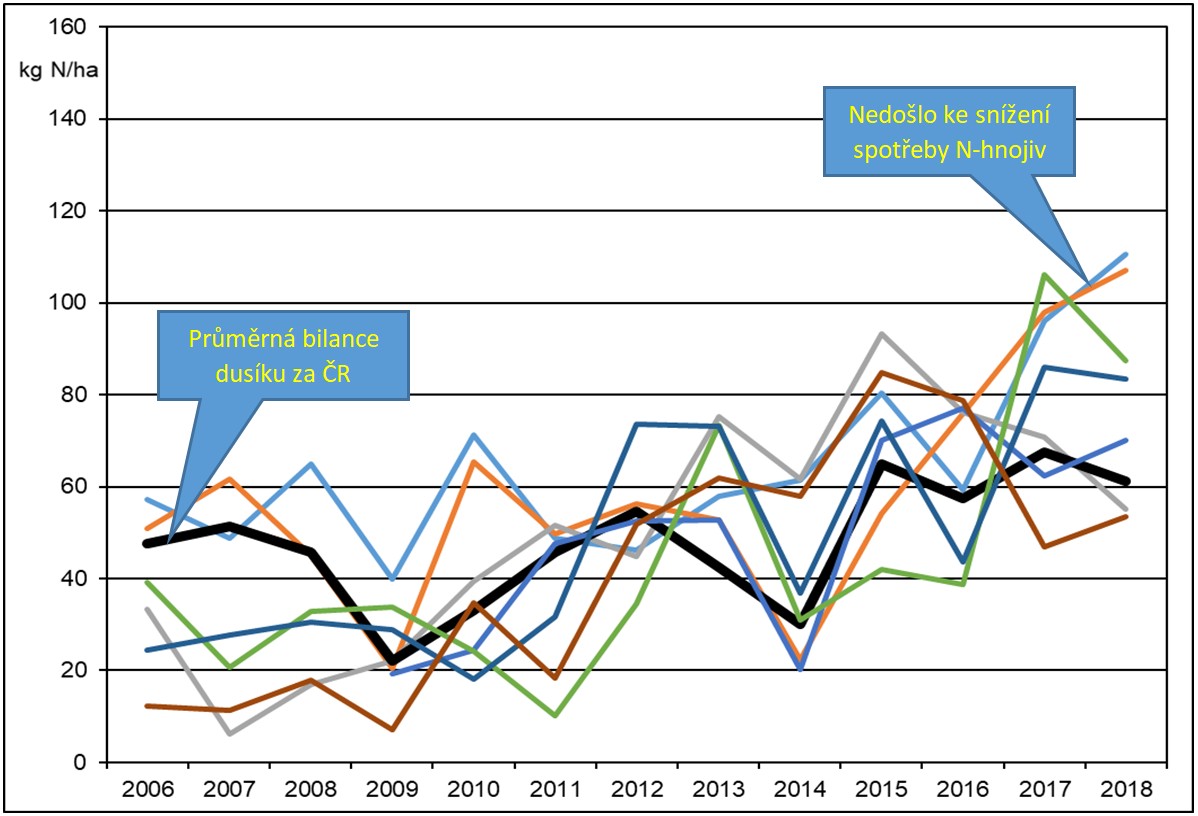 Příprava SZP 2020+
Podmíněnost (návrh)


Téma: Ochrana vody
Nový DZES, příp. pomůcka pro poradenský systém?„Nástroj pro setrvalé hospodaření se živinami“
návaznost na informace z LPIS
informace ze vzorkování půd
informace o způsobech hospodaření, osevních sledech, cílových výnosech
návaznost na platné limity a požadavky na hospodaření se živinami
plány hnojení, bilance živin
40
PLÁNY HNOJENÍ:- na úrovni pozemku, stanovení reálného výnosu (nebo průměru z evidence) - potřeba dusíku na tvorbu výnosu hlavního a vedlejšího produktu- využitelný N z organického hnojení (např. 2,5 kg N/t hnoje skotu v 1. roce)   a z posklizňových zbytků N vázajících plodin (v 1. roce působení: 50 kg/N ha   po jeteli nebo vojtěšce s 2 a více užitkovými roky a hrachu se zapravenou   slámou nebo 25 kg N/ha po ostatních N vázajících plodinách)- potřeba navracení P a K podle čerpání v minulých letech (viz Bilance živin)- korekce (předplodina, reakce různých plodin na hnojení P a K, výsledky   AZZP, obsah Nmin  v půdě, vývoj a růst porostu, průběh povětrnosti  apod.) BILANCOVÁNÍ ŽIVIN:- na úrovni pozemku (více let) nebo obchodního závodu (1 hospodářský rok)- zpětná kontrola správnosti hnojení - využitelnost i pro hnojení P a K na úrovni pozemku (viz Plány hnojení)- VSTUPY = celkové živiny: hnojiva (např. 6,7 kg N/t hnoje skotu), upravené    kaly, symbiotická fixace dusíku (např. 240 kg N/ha ročně u jetele či vojtěšky,   80 kg N/ha u hrachu)- VÝSTUPY = živiny ve sklizených produktech: hlavní, příp. vedlejší produkt
Navracení odebraných živin v průběhu rotace plodin
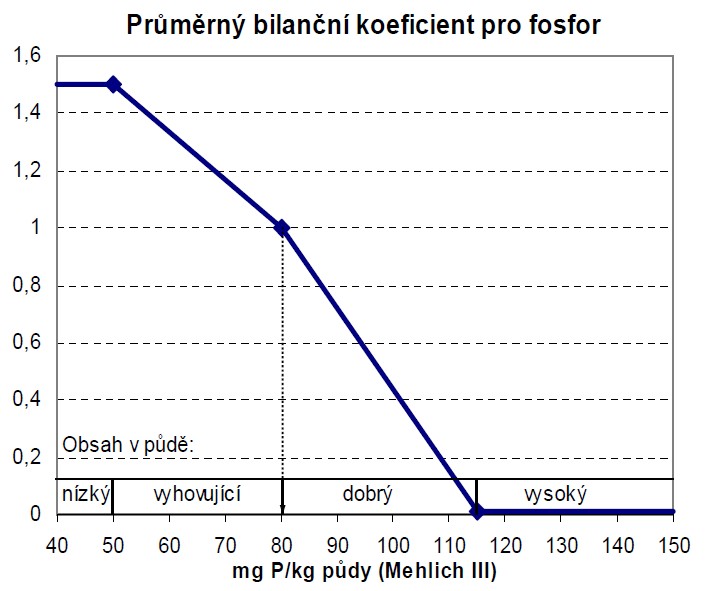 80 kg P205/ha
55 kg P205/ha (7 t obilí, 3,5 t řepky)
30 kg P205/ha
Agrochemické zkoušení zemědělských půd
Jednostranné hnojení dusíkem:
nižší využití dodaného N, vyšší ztráty
Vyšší výnosy = rychlejší čerpání fosforu a draslíku z půdy 
v 10 t pšenice nebo 4,5 t řepky se odveze  75 kg P2O5 a  45 kg K2O
když se odveze i sláma, už je to u pšenice   92 kg P2O5 a 140 kg K2O                                                    u řepky    100 kg P2O5 a 270 kg K2O 
Zásoba přístupných živin v orných půdách ČR (ÚKZÚZ, 2016)
1990-92:   108 mg P/kg,  nízká   9 %, vyhovující 26 % (= 35 %)
2010-15:     90 mg P/kg,  nízká 27 %, vyhovující 28 % (= 55 %)

1990-92 :  279 mg K/kg,  nízká   3 %, vyhovující 18 % (= 21 %)
2010-15:   251 mg K/kg,  nízká   8 %, vyhovující 28 % (= 36 %)
Nízká zásoba – „dosycovací“ hnojení (odběr + 50 %)
Vyhovující zásoba – mírné „dosycení“ (odběr + 25 %)
Dobrá zásoba – „nahrazovací“ hnojení (+/- odběr)
Optimum je okolo rozhraní kategorií zásobenosti Vyhovující a Dobrá
Postup při stanovení plánu hnojení plodin dusíkem
Potřeba N na tvorbu plánovaného výnosu(odběr N v hlavním a vedlejším produktu)
Vliv stanoviště  (korekce N: +, -)
Požadavky na kvalitu produkce (+, -)
Využitelný N z dřívějšího organického hnojení (-)
Využitelný dusík ze symbiotické fixace (-)
Využití N z pozdní jarní mineralizace (-)
Vliv předplodiny (+, -)
Potřeba hnojení
Omezení – nitrátová směrnice (-)
Jiná omezení – chráněné oblasti, dotace, … (-)
Rozdělení dávek, výběr hnojiv, způsob aplikace
Obsah minerálního dusíku (Nmin) v půdě (+, -)
Obsah dusíku v rostlinách (+, -)
Vývoj počasí, podmínky pro mineralizaci v půdě
Stav porostu (odnože, choroby, aj.) (+, -)
Upřesněné hnojení podle skutečných podmínek
Bilance živin a organických látek
Orientační bilance živin (VÚRV, v.v.i., 2019)
Jednoduchý program (MS Excel) hodnotí bilanci živin a organických látek, včetně možného rizika snížení zásob živin v půdě při bilančním deficitu fosforu nebo draslíku.  
Aktuální verzi programu ke stažení najdete na webu:
               www.vurv.cz
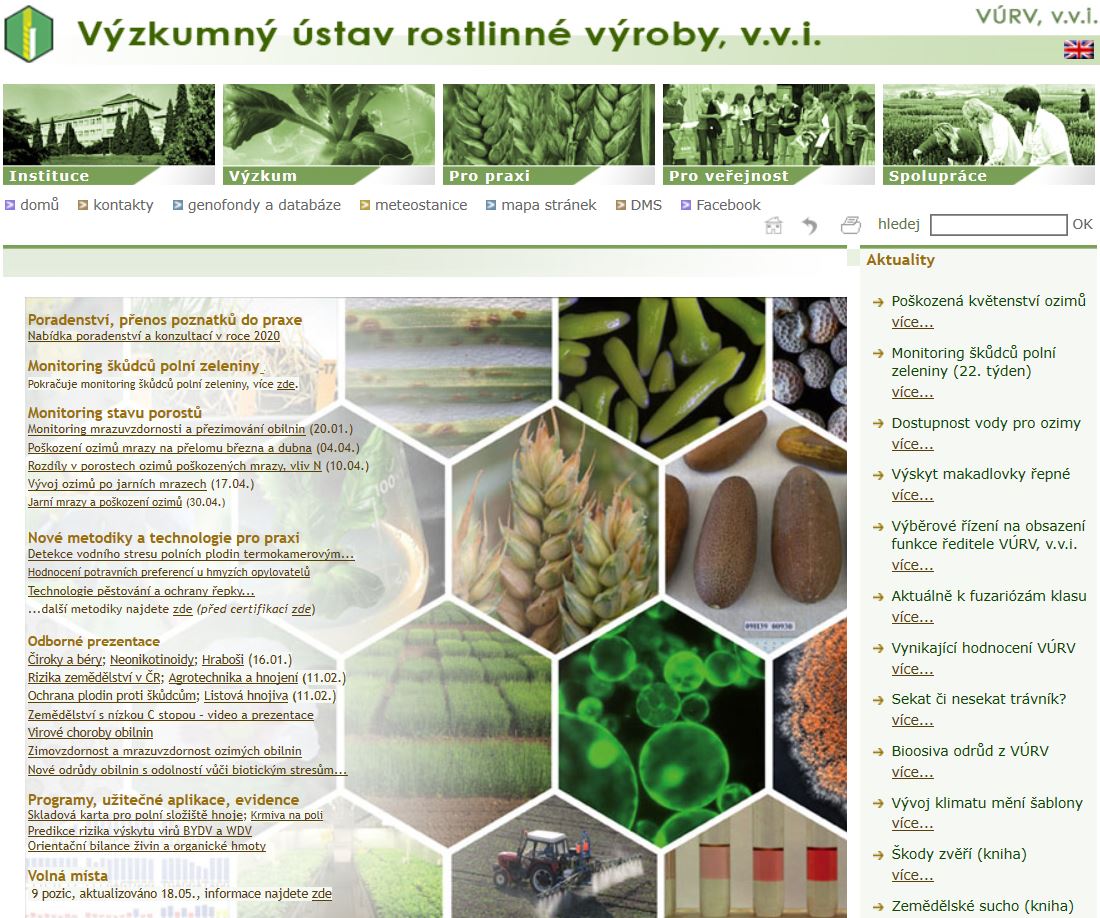 www.vurv.cz
Bilance živin a OL
Vkládané údaje z evidence zemědělského závodu
(nebo z výkazů ČSÚ Osev 3-01 a Zem 6-01):
plochy (ha) a skutečné průměrné výnosy plodin (t/ha)
plochy sklizeného vedlejšího produktu (sláma)




u kukuřice lze vložit průměrný obsah sušiny, např. 35 % a plochu (ha) s ponechaným strništěm nad 40 cm
automatický dopočet produkce slámy podle výnosu hlavního produktu (1 t zrna pšenice ≈ 0,8 t slámy);  doporučuje se vložit vlastní údaj o sklizni slámy




tím se upřesní zejména bilance organické hmoty a draslíku (při nižším výnosu slámy se sníží bilanční nedostatek draslíku)
data o spotřebě minerálních hnojiv v hospodářském roce (tuny čistých živin N, P2O5, K2O)



nebo nově rovnou i tuny hnojiv (zvláštní list)
… další hnojiva                                                                  nápočet celkem:                              131,4
↓
data o spotřebě statkových a organických hnojiv (tuny), příp. upravených kalů (tuny sušiny) 




nově je možné vložit vlastní údaje z analýzy hnojiv
Příklad výsledku výpočtu bilance živin:
průměrný roční přebytek dusíku v zemědělském závodě by neměl být větší než 60 kg N/ha z.p.
Hodnocení bilance živin:
průměrný roční přebytek dusíku v zemědělském závodě by neměl být větší než 60 kg N/ha z.p. 
výše uvedený limit platil v Německu, kde je bilance živin uzákoněna, od roku 2018 byl limit snížen na 50 kg N/ha 
v ČR není zatím bilance živin vyžadována, ale od roku 2020/2021 je navržena jako povinná ve zranit. oblastech
je to vhodný indikátor pro zpětné ověření používaných způsobů hospodaření se živinami, zejména hnojení
bilance fosforu by měla být vyrovnaná (při výnosu 7 t obilí nebo 3,5 t řepky se z pole odveze 55 kg P2O5/ha)
bilance draslíku může být i záporná, pokud jsou obsahy K v půdě v kategorii „vysoká zásoba“, podle AZZP 
pozor na dostupnost hořčíku (poměr K : Mg : Ca)
Hodnocení bilance živin:
pro ekonomické vyhodnocení si lze zadat své vlastní ceny živin, podle ceny nakupovaných minerálních hnojiv
bilance živin tak hodnotí i případnou možnou úsporu v nákupu N nebo zvýšenou potřebu nákupu P a K hnojiv
Doporučujeme sledovat i pH půdy a zásoby přístupných živin (agrochemické zkoušení zemědělských půd, AZZP):
při dobré zásobě stačí průběžně nahrazovat odebraný fosfor a draslík, dle vypočítaných hodnot
při vysoké zásobě lze potřebu hnojení snížit a při nízké zásobě zvýšit
potřebu hnojení draslíkem je třeba korigovat podle obsahů přístupného hořčíku, aby nebyl při vysokých obsazích K v půdě blokován příjem hořčíku
Možné příčiny vysokého bilančního přebytku N:
nízké výnosy za nepříznivého průběhu počasí (sucho)
nízké výnosy v delším období, jejichž příčinou mohou být nepříznivé půdní podmínky (pH půdy, její struktura, množství a kvalita půdní organické hmoty, nízký obsah přístupného fosforu, nevhodný poměr kationtů apod.)
nízká hnojivá účinnost statkových a organických hnojiv (hlavně kejda a digestát), aplikovaných v létě a na podzim (vysoké ztráty N) – využití tohoto dusíku lze zlepšit přesunutím části aplikace na jaro (to vyžaduje investice do stavby skladů) nebo agrotechnickými opatřeními (hnojení k ozimům, meziplodinám, ke slámě; využití inhibitorů nitrifikace; nehnojení po kukuřici apod.)
Možnosti snížení ztrát N z půdy
Využití dusíku z hnojiv a půdy pro tvorbu výnosů plodin 
hnojení odpovídající výnosům a požadované kvalitě
vhodná hnojiva
termíny hnojení a dělení dávek
agrotechnika
dostatečné sklady na kejdu a digestát, vhodná aplikační technika
Využití / regulace reziduálního (zbytkového) N po sklizni  
využití imobilizace dusíku do půdní org. hmoty při rozkladu slámy
meziplodiny
ozimé plodiny s vysokým odběrem dusíku (řepka)
Plány hnojení, diagnostické metody, zpětná kontrola   
výpočet potřeby živin a korekce dle podmínek, bilance živin 
zjištění obsahu Nmin v půdě na jaře, Nmin  po sklizni a před zimou
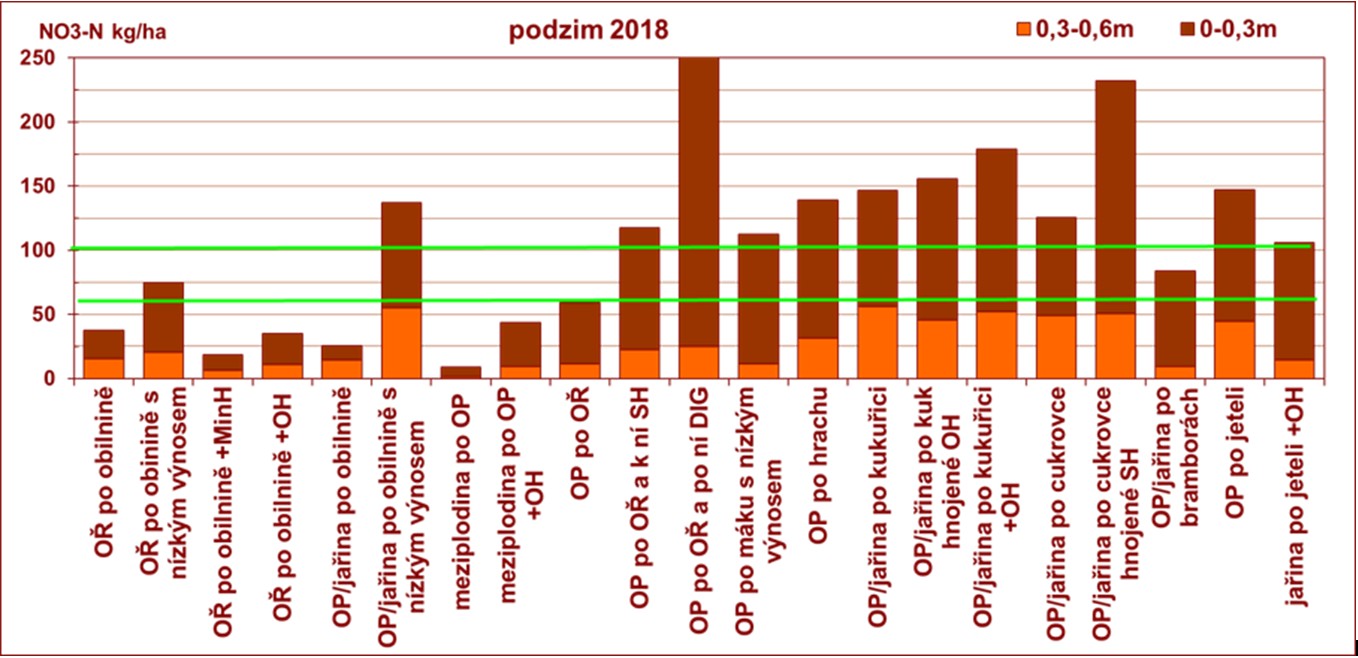 řepka
obilnina      obilnina       řepka    m. hr. kukuřice  cukr. br.  jetel
 
                                   (předplodina)

 = hnojení     = meziplodina    = nízký výnos     = org. hnojení předplodiny
Zdroj: Růžek P. a kol., 2018
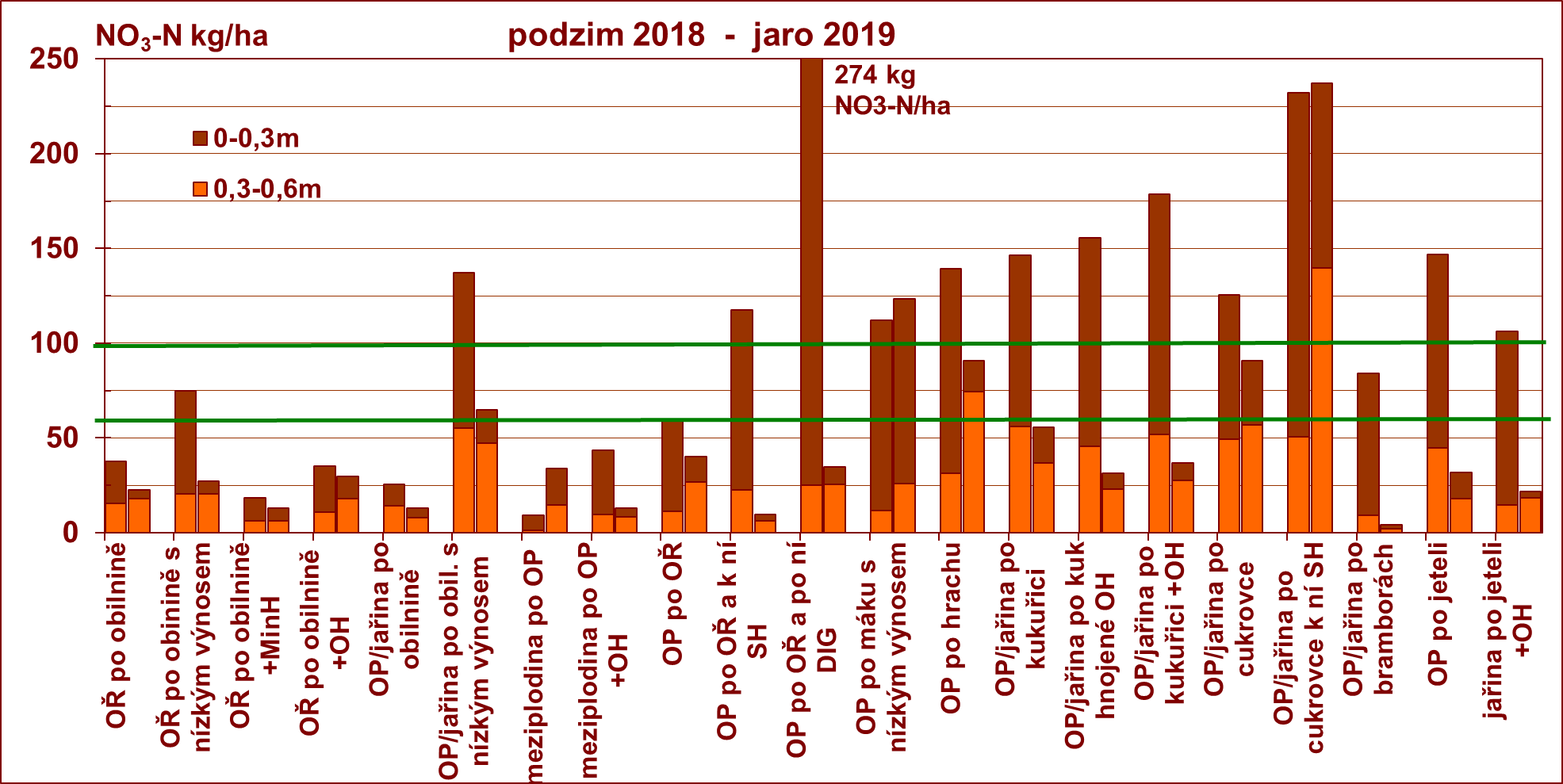 řepka
obilnina      obilnina       řepka    m. hr. kukuřice  cukr. br.  jetel
 
                                   (předplodina)

 = hnojení     = meziplodina    = nízký výnos     = org. hnojení předplodiny
Zdroj: Růžek P. a kol., 2019
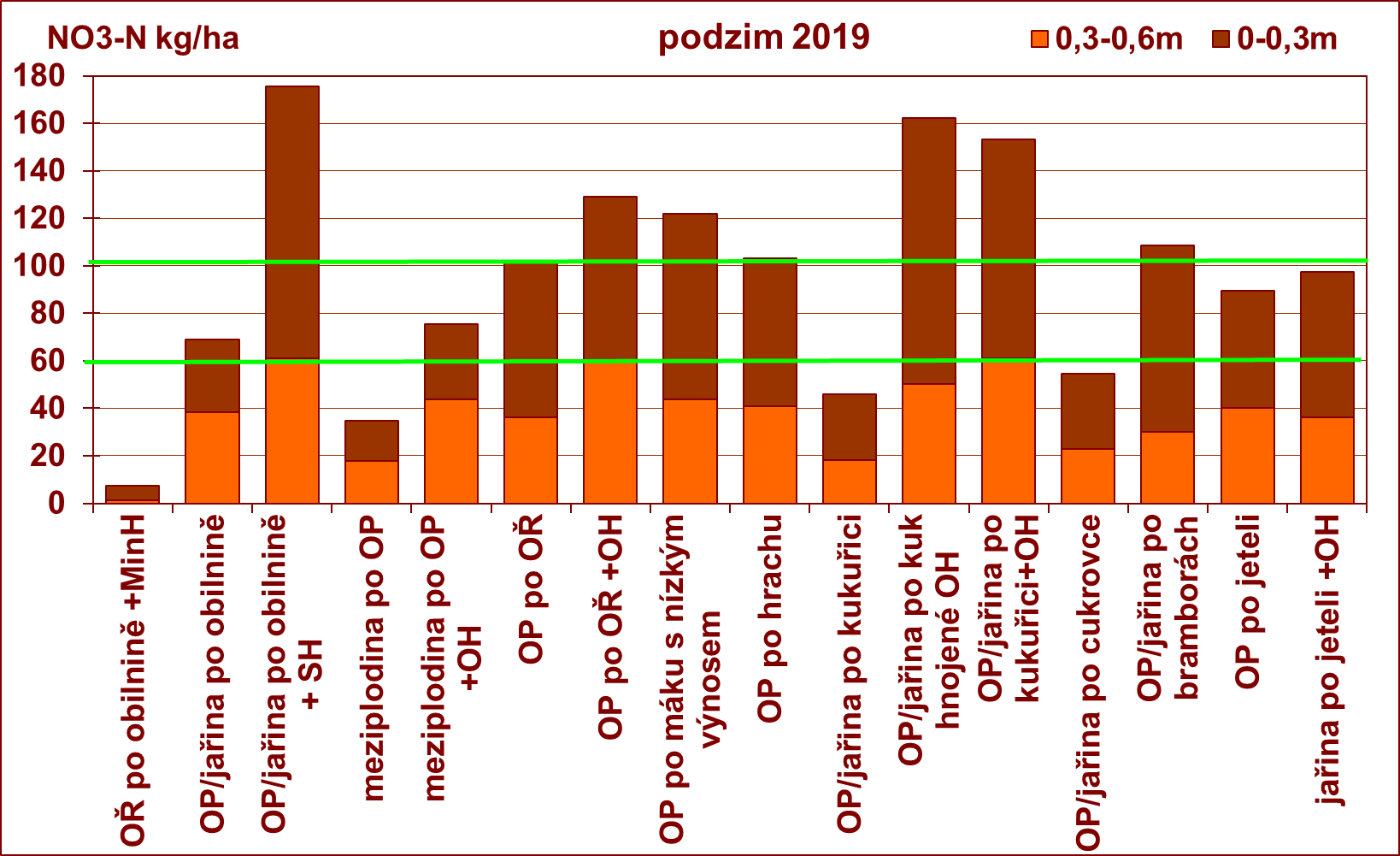 Zdroj: Růžek P. a kol., 2019
Změny obsahu minerálního dusíku v půdě (kg N/ha v půdním profilu 0–60 cm)
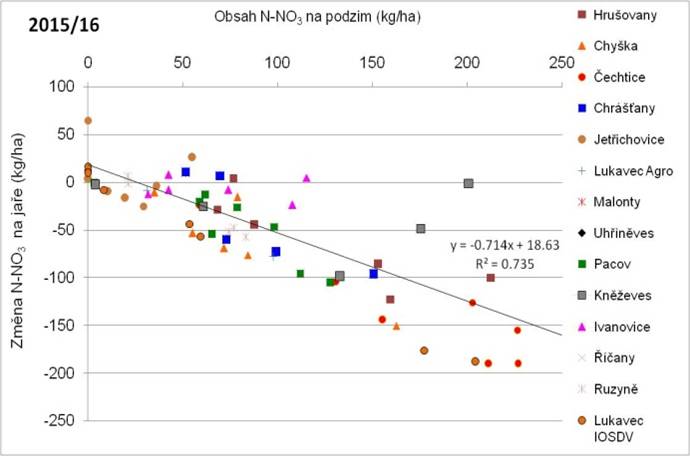 Obsah nitrátového-N na podzim
podzimní pravidlo „60/60“ (max. 60 kg Nmin/ha ve vrstvě 0–60 cm)
Změna obsahu nitrátového-N do jara
Zdroj: Haberle J., VÚRV, v.v.i. 2017
Vývoj úhrnu srážek v mimovegetačním období(data ČHMÚ, zpracoval J. Haberle, VÚRV, v.v.i.)
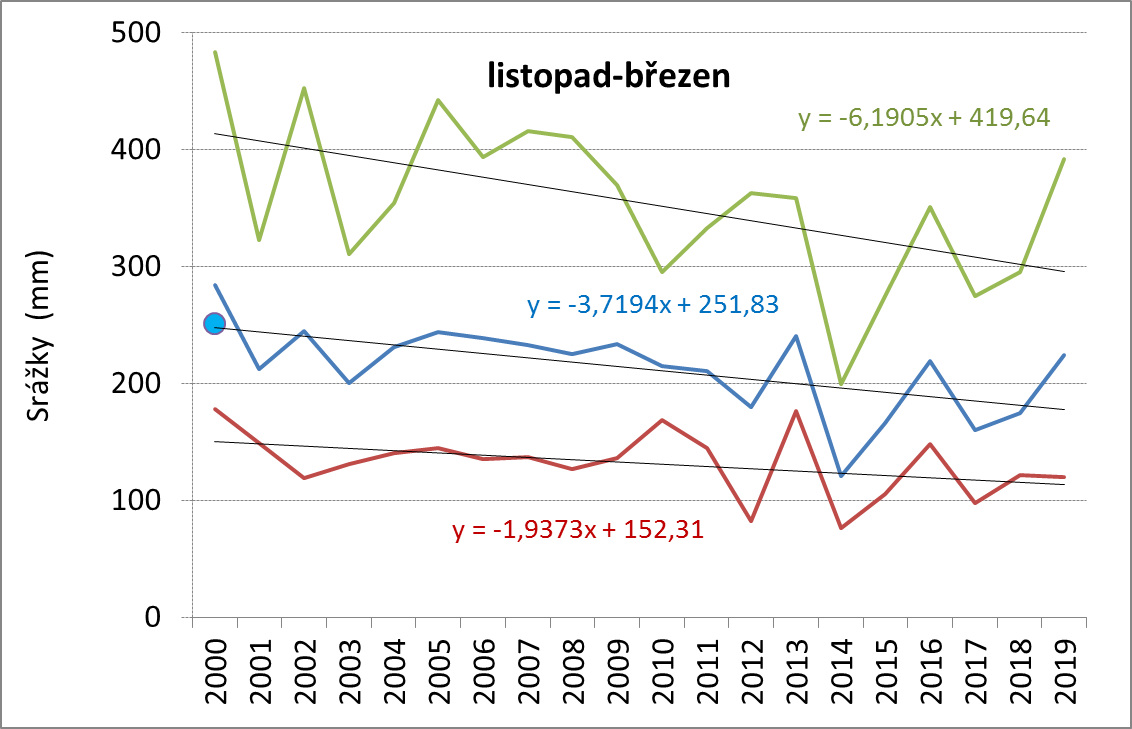 50 stanic s největším úhrnem
všechny stanice
50 stanic s nejnižším úhrnem
Hodnocení bilance organické hmoty:
při použití kvalitních statkových a organických hnojiv (hnůj, kompost) stačí kladná bilance (≥ 0 t OL/ha o.p.)
když se potřeba dodání org. látek do půdy plní převážně tzv. náhradními zdroji (sláma, zelené hnojení) je třeba dosáhnout hodnoty bilance min. +0,50 t OL/ha o.p.
optimální jsou kombinace kejdy či digestátu se slámou a zeleným hnojením – tím se částečně eliminují nedostatky těchto zdrojů organických látek (nízká účinnost pro náhradu rozloženého humusu, mineralizační vliv kejdy či digestátu při jejich samotné aplikaci)
Prům. charakteristiky statkových a organických hnojiv, a uprav. kalů
[Speaker Notes: Zdůvodnění trendu nárůstu spotřeby minerálních dusíkatých hnojiv:
Nejde o zvyšování, ale o návrat na reálnou úroveň odpovídající podmínkám ČR
Minerální hnojení nahrazuje snižující se přívod N ve statkových hnojivech a v symbiotické fixaci N (pokles ploch jetelovin) 
Nové odrůdy, technologie a znalosti zemědělců umožňují zvyšování výnosů
Vliv změny klimatu (příznivější teplotní podmínky ve středních a vyšších polohách)
V roce 2009 prudký pokles spotřeby – nedostatek finančních prostředků v zemědělských podnicích]
Průměrné charakteristiky statkových hnojiv rostlinného původu
[Speaker Notes: Zdůvodnění trendu nárůstu spotřeby minerálních dusíkatých hnojiv:
Nejde o zvyšování, ale o návrat na reálnou úroveň odpovídající podmínkám ČR
Minerální hnojení nahrazuje snižující se přívod N ve statkových hnojivech a v symbiotické fixaci N (pokles ploch jetelovin) 
Nové odrůdy, technologie a znalosti zemědělců umožňují zvyšování výnosů
Vliv změny klimatu (příznivější teplotní podmínky ve středních a vyšších polohách)
V roce 2009 prudký pokles spotřeby – nedostatek finančních prostředků v zemědělských podnicích]
Vliv různých statkových a organických hnojiv na reprodukci humusu
Pozn.: 
z 1 t uhlíku dodaného v kompostu se cca polovina využije k náhradě rozloženého trvalého humusu a zbytek se prodýchá; u zeleného hnojení se využije jen 10–15 % dodaného C, tedy by se muselo v této formě dodat 3 až 5 x více
Průměrná intenzita chovu hospodářských zvířat (2017, IRZ, DJ/ha z.p.)
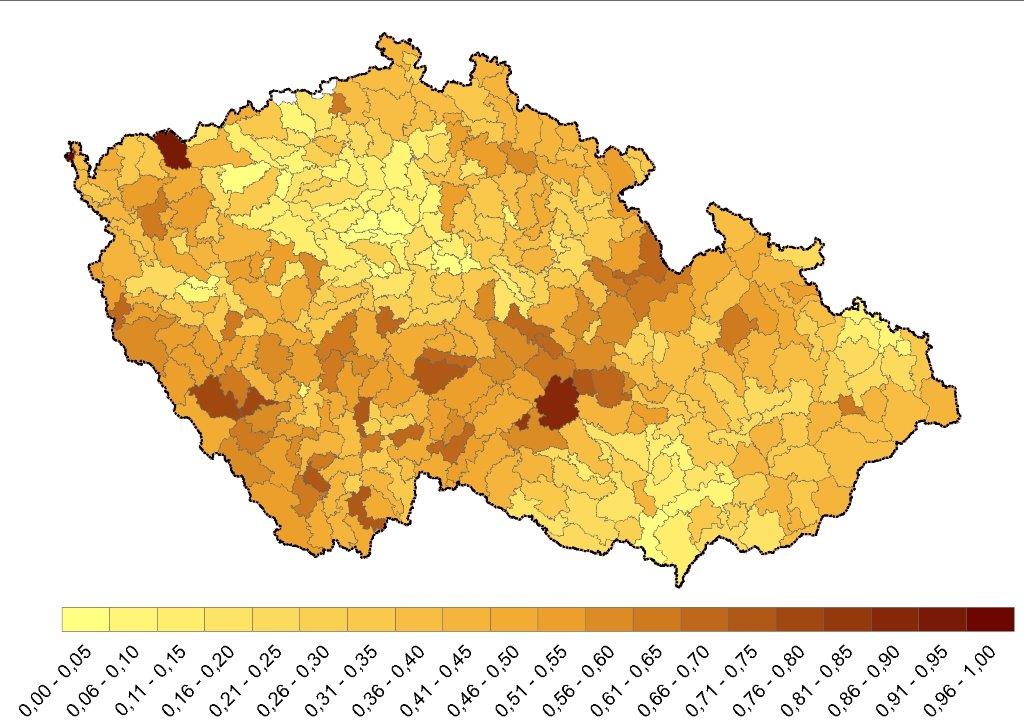 Příklad výsledku bilance organické hmoty:
Děkuji Vám za pozornost!